ВСЕРОССИЙСКИЕ ПРОВЕРОЧНЫЕ РАБОТЫ 2025
ЛУГАНСКИЙ ИНСТИТУТ РАЗВИТИЯ ОБРАЗОВАНИЯ
отдел методического сопровождения
Скиперская А. И.
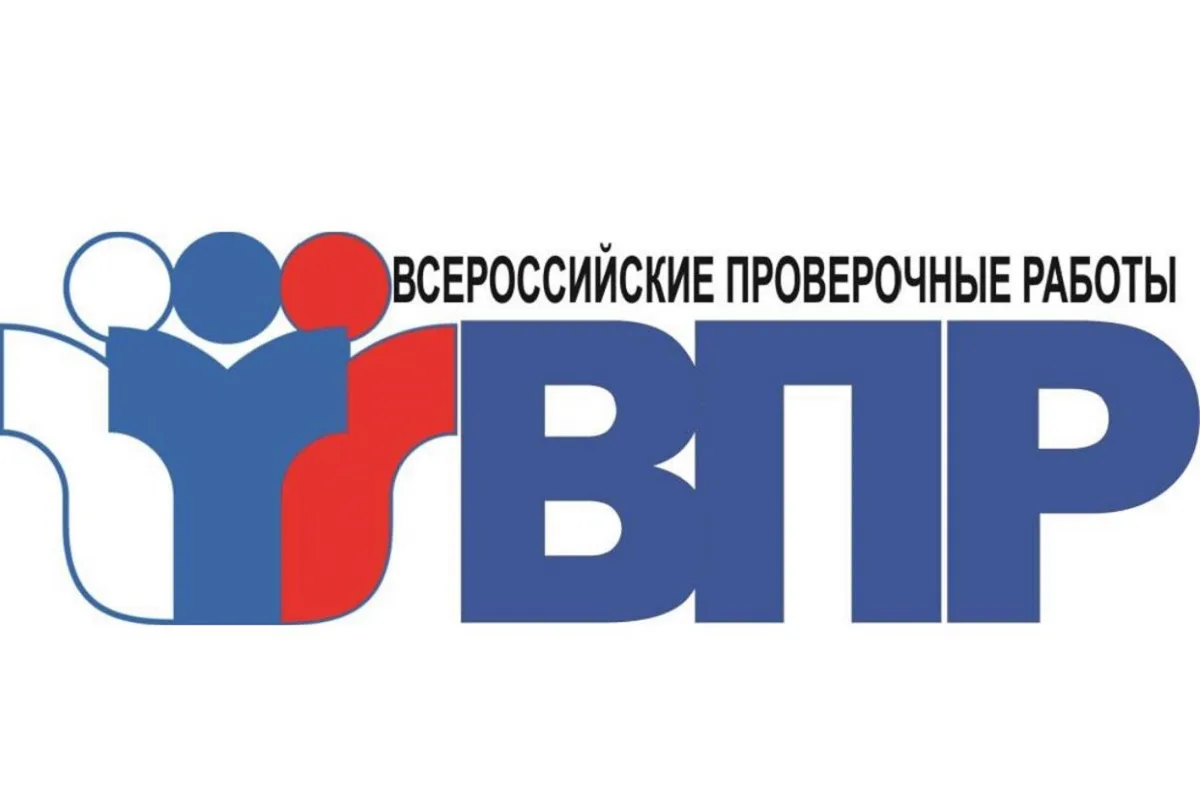 Всероссийские проверочные работы в 2024/2025 учебном годуПриказ Рособрнадзора от 13.05.2024 № 1008 «Проведение ВПР ОО»
ВПР  НОО по трем учебным предметам
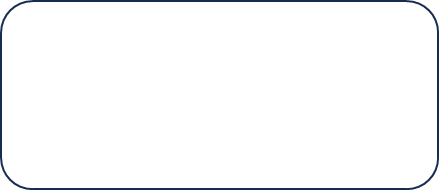 ВПР ООО СОО по четырем учебным предметам
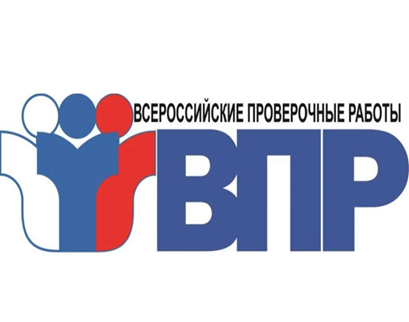 Всероссийские проверочные работы в 2024/2025 учебном году
Математика
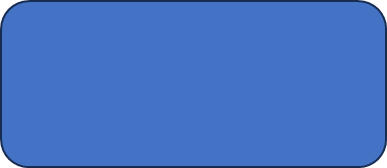 Обязательные предметы
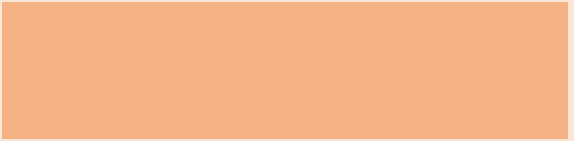 Русский язык 
только 2 часть
4 класс
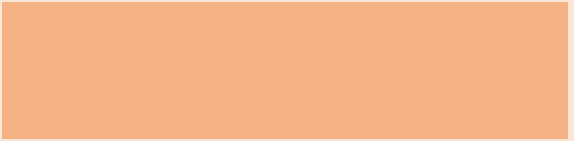 Окружающий мир
45мин
1 предмет  на основе случайного выбора федеральным организатором 
Не ранее чем за 7 дней
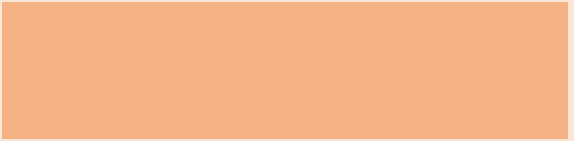 Литературное чтение
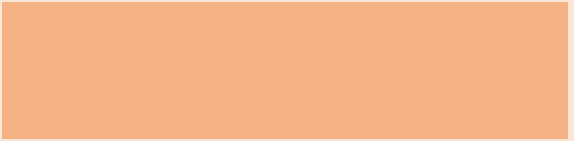 Образцы и описание проверочных работ для проведения ВПР в 2025 году – https://fioco.ru/obraztsi_i_opisaniya_vpr_2025
Иностранный язык
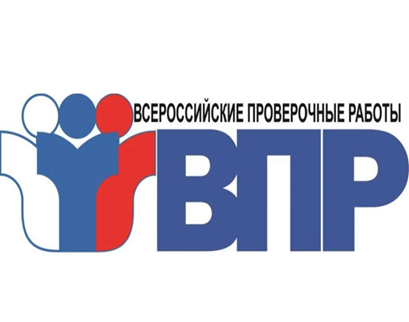 Всероссийские проверочные работы в 2024/2025 учебном году
Русский язык
45 мин
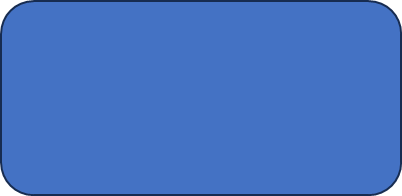 Обязательные предметы
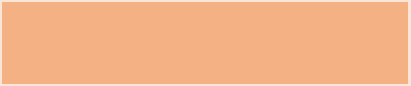 Математика
5 класс
2 урока по 45 мин перерыв 10 мин или в 2 дня
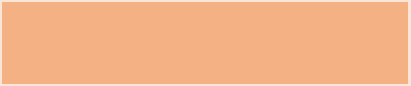 Биология
2 предмета  на основе случайного выбора федеральным организатором 
Не ранее чем за 7 дней
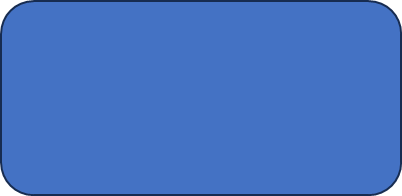 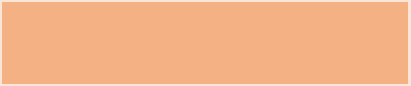 География
История 
биология
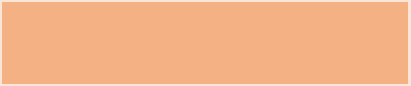 История
компьютерная
бланковая
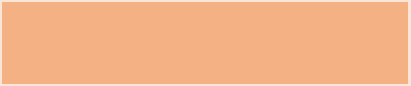 45 мин
Литература
Образцы и описание проверочных работ для проведения ВПР в 2025 году – https://fioco.ru/obraztsi_i_opisaniya_vpr_2025
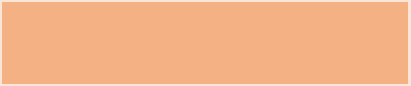 Иностранный язык
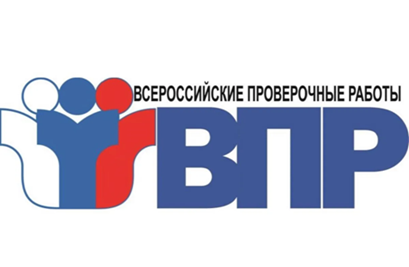 Всероссийские проверочные работы в 2024/2025 учебном году
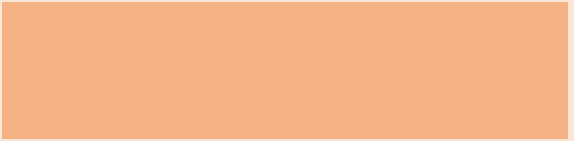 Русский язык
Русский язык
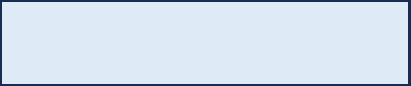 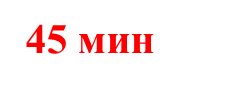 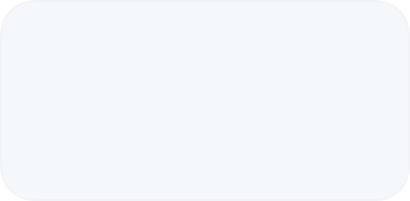 Обязательные предметы
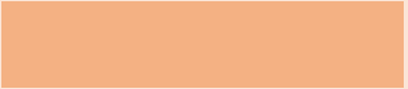 Математика
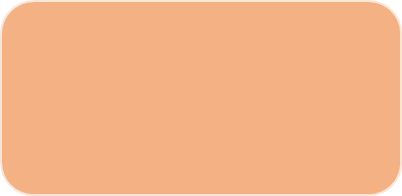 6 класс
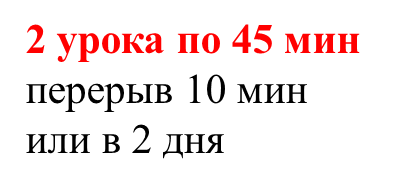 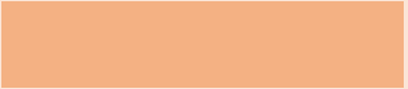 Биология
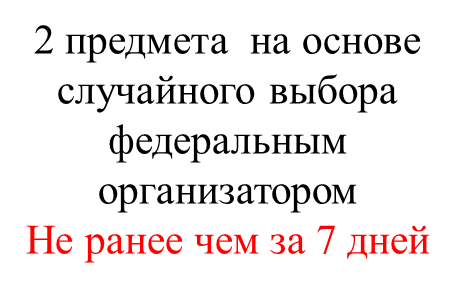 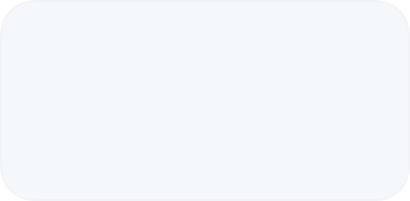 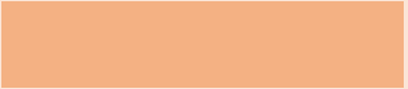 География
История
Обществознание
Биология
География
История
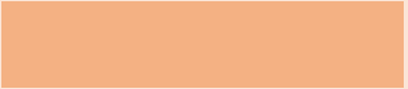 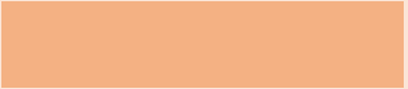 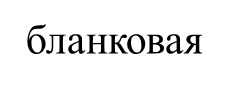 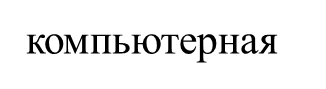 Обществознание
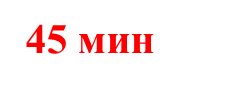 Образцы и описание проверочных работ для проведения ВПР в 2025 году – https://fioco.ru/obraztsi_i_opisaniya_vpr_2025
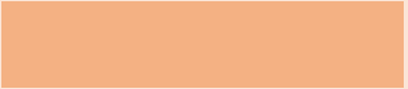 Литература
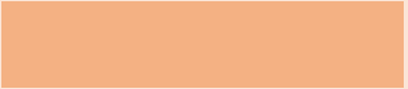 Иностранный язык
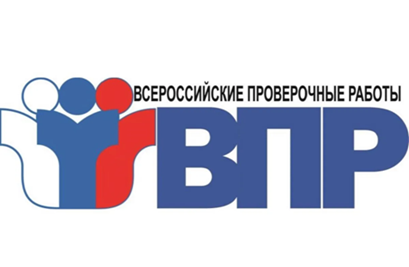 Всероссийские проверочные работы в 2024/2025 учебном году
Русский язык
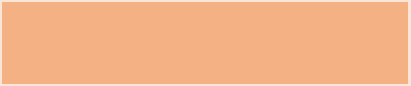 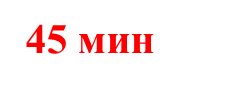 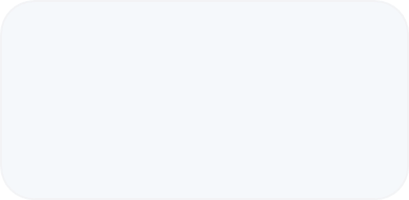 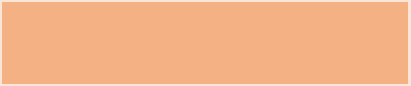 Обязательные предметы
Математика б/у
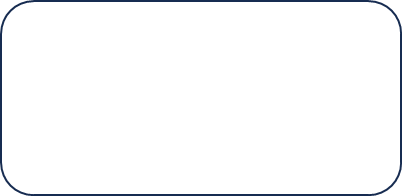 Биология
7 класс
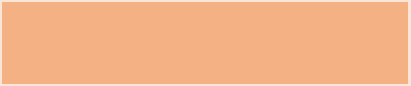 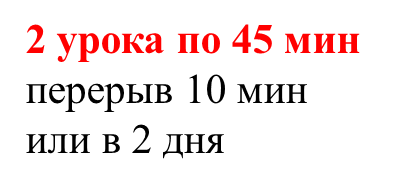 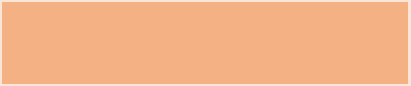 География
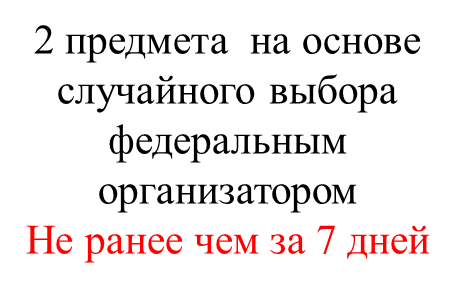 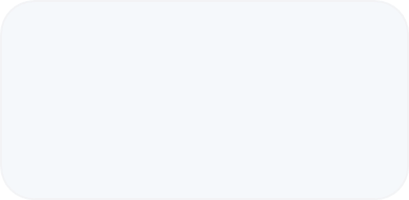 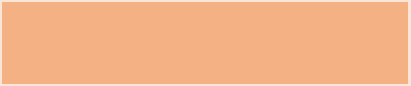 Физика
История
Обществознание
Биология
География
Выполнение заданий с использованием компьютера
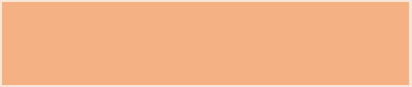 Информатика
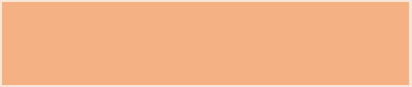 История
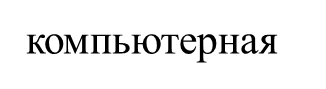 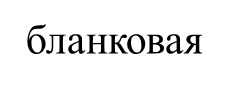 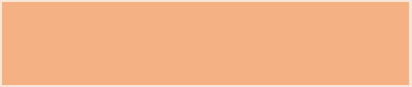 Обществознание
Образцы и описание проверочных работ для проведения ВПР в 2025 году – https://fioco.ru/obraztsi_i_opisaniya_vpr_2025
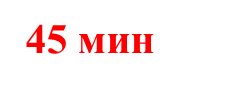 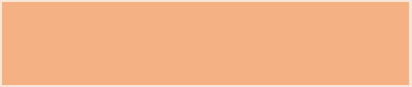 Литература
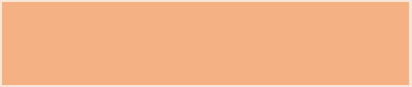 Иностранный язык
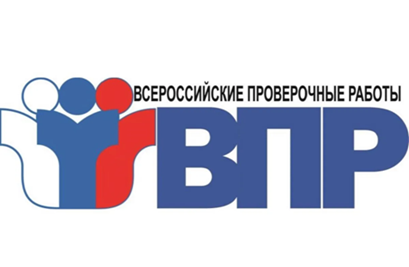 Всероссийские проверочные работы в 2024/2025 учебном году
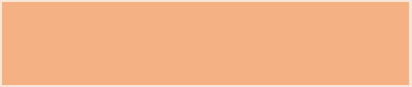 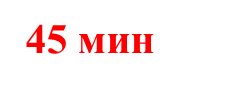 Русский язык
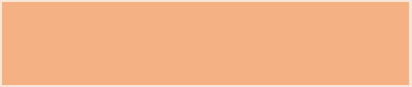 Математика б/у
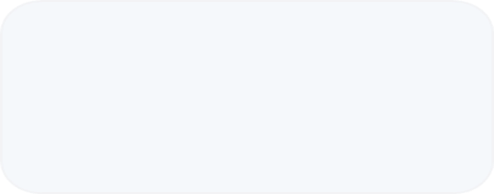 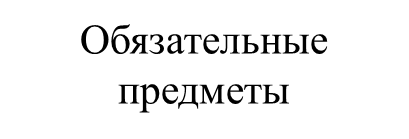 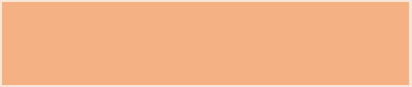 Биология
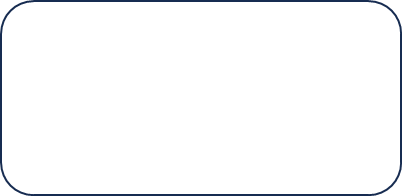 8 класс
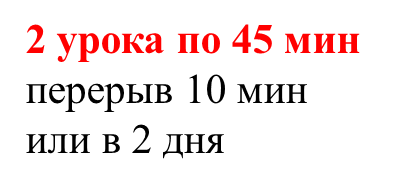 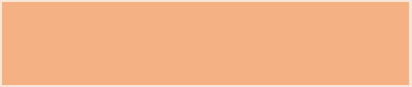 География
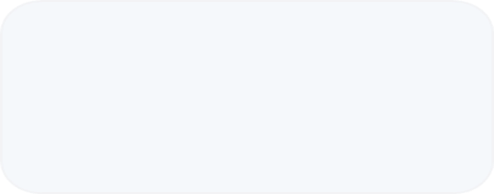 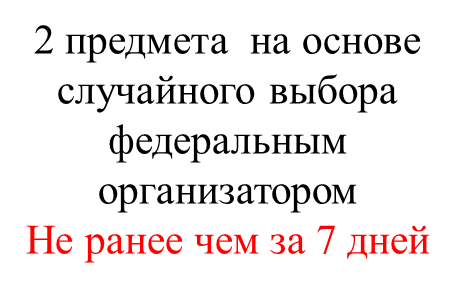 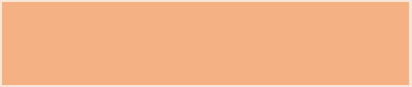 Химия
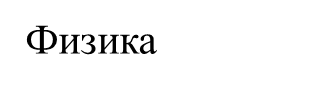 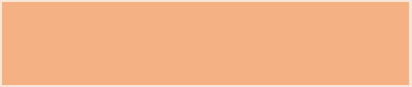 История
Обществознание
Биология
География
С использованием компьютера
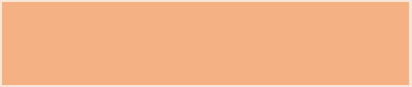 Информатика
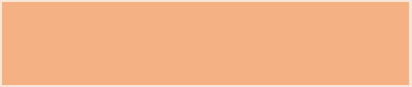 История
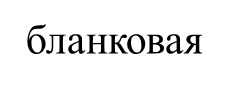 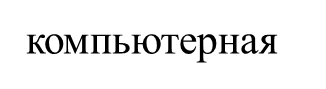 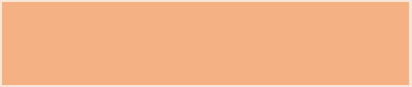 Обществознание
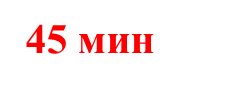 Образцы и описание проверочных работ для проведения ВПР в 2025 году – https://fioco.ru/obraztsi_i_opisaniya_vpr_2025
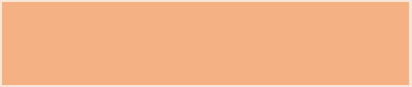 Литература
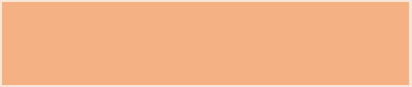 Иностранный язык
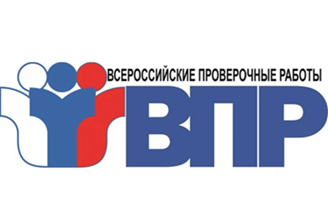 Всероссийские проверочные работы в 2024/2025 учебном году
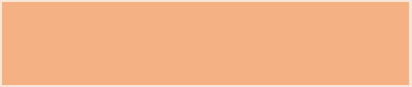 Русский язык
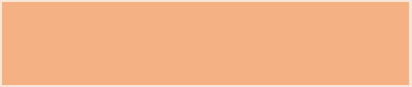 Математика
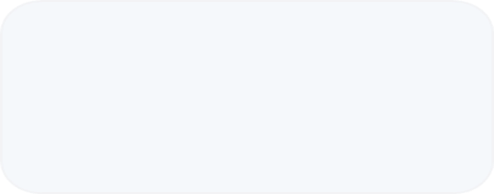 Обязательные предметы
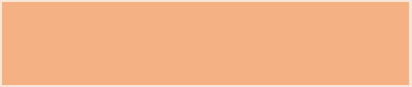 География
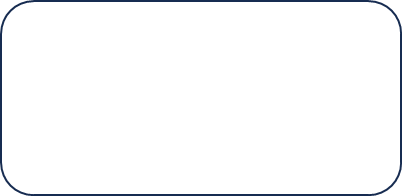 2 урока по 45 минут (перерыв 10 мин или в 2 дня)
10 класс
Химия
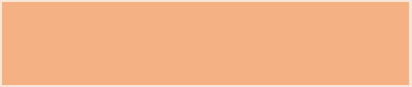 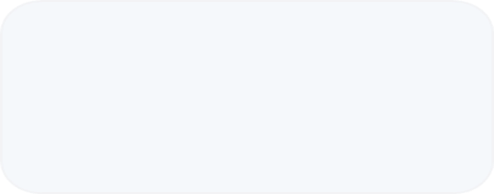 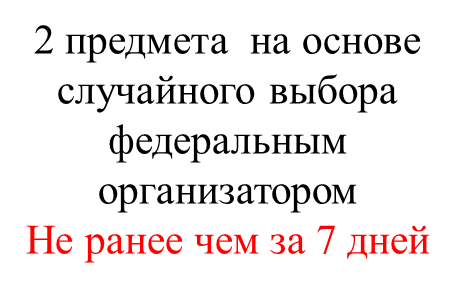 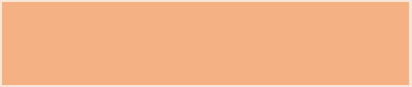 Физика
История
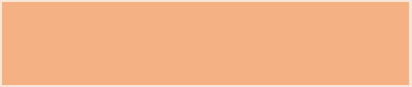 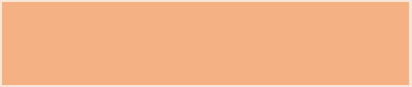 Обществознание
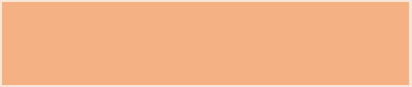 Литература
Образцы и описание проверочных работ для проведения ВПР в 2025 году – https://fioco.ru/obraztsi_i_opisaniya_vpr_2025
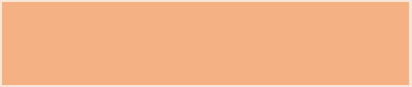 Иностранный язык